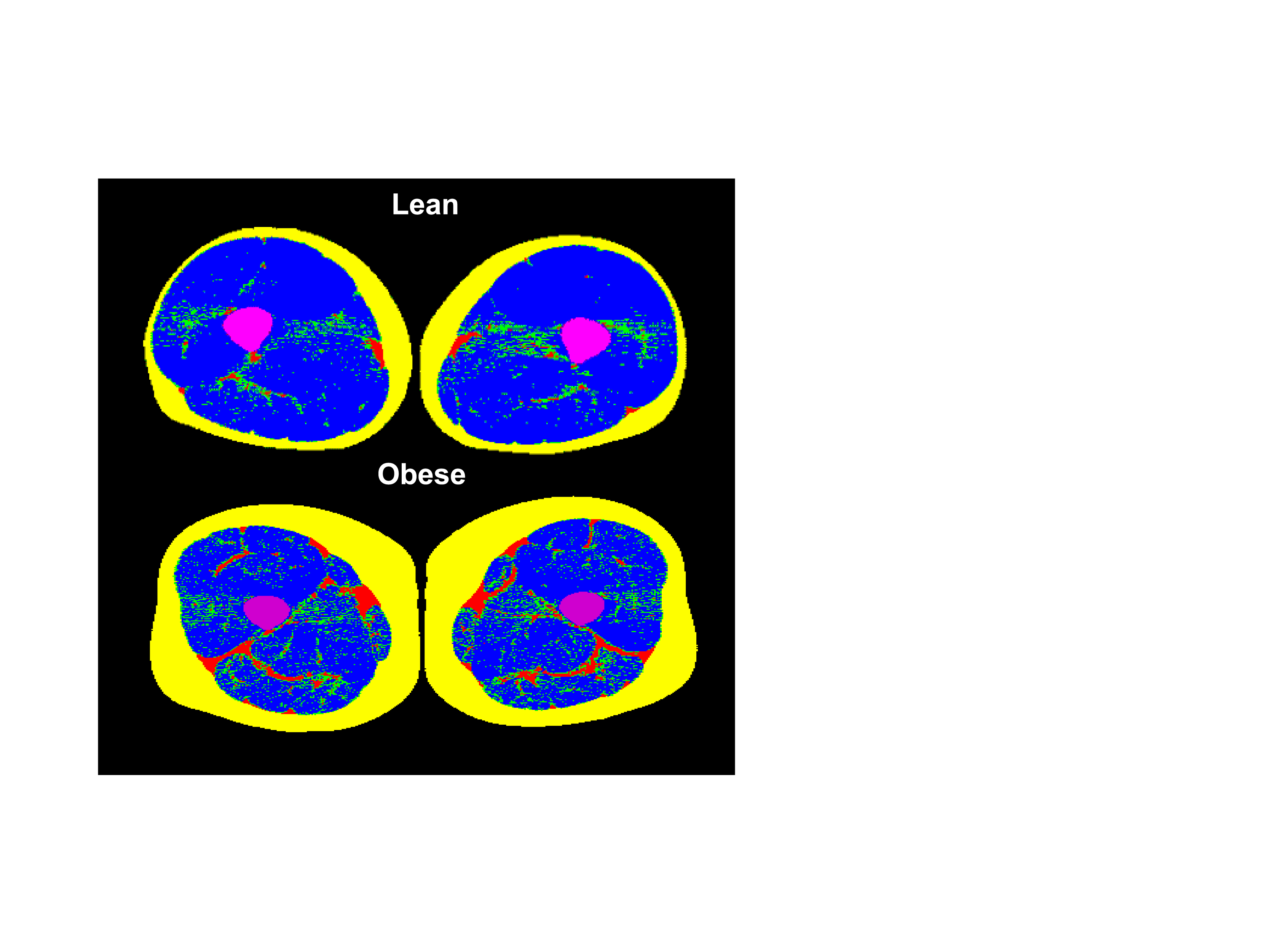 MEASURING SKELETAL MUSCLE LIPID CONTENT BY COMPUTED TOMOGRAPHY (CT) IN LEAN AND OBESE MEN
Bone
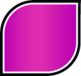 Subcutaneous Fat
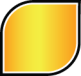 Inter-muscular Fat
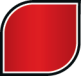 Low-density Muscle
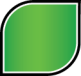 High-density Muscle
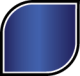